Характеристика гидрографической сети Беларуси
Лекция 2
Вопросы:
Гидрологическое районирование 
2. Общая характеристика гидрографической сети Беларуси
3. Морфометрические показатели рек и водосборов.
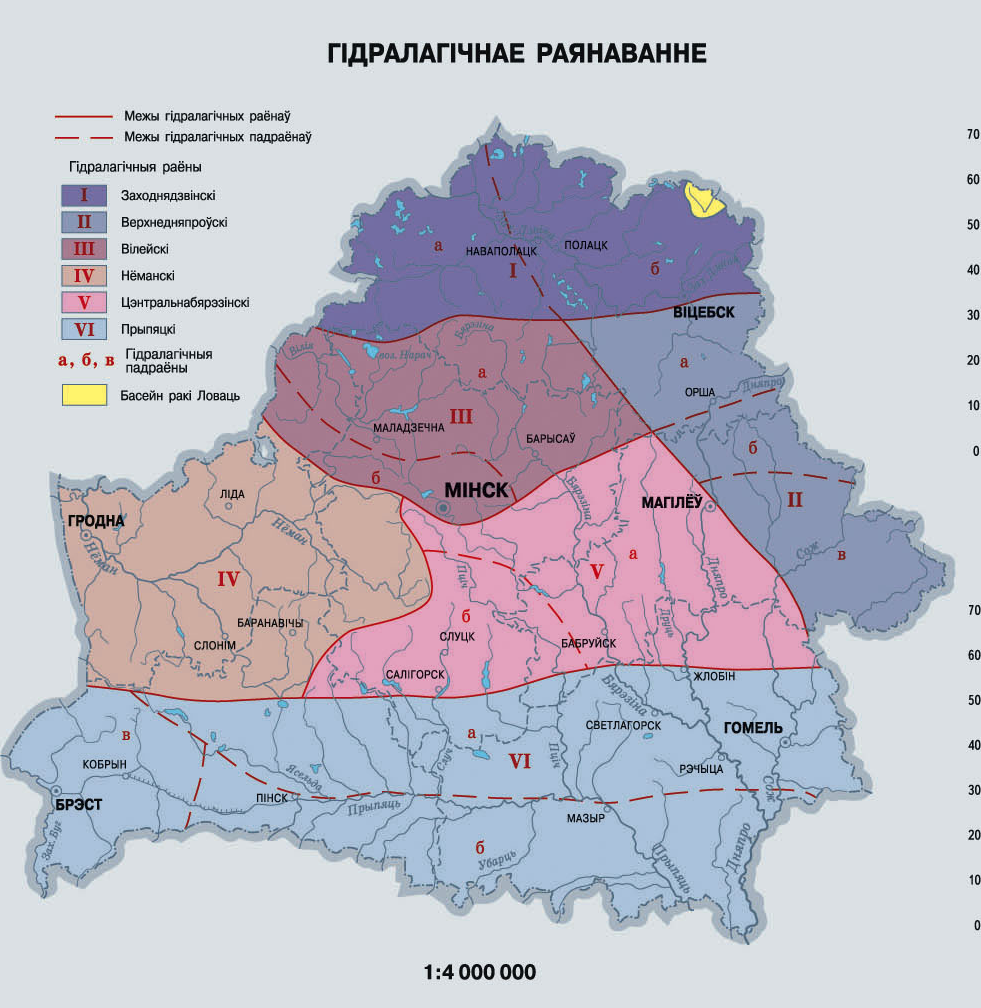 Крупнейшие реки Беларуси
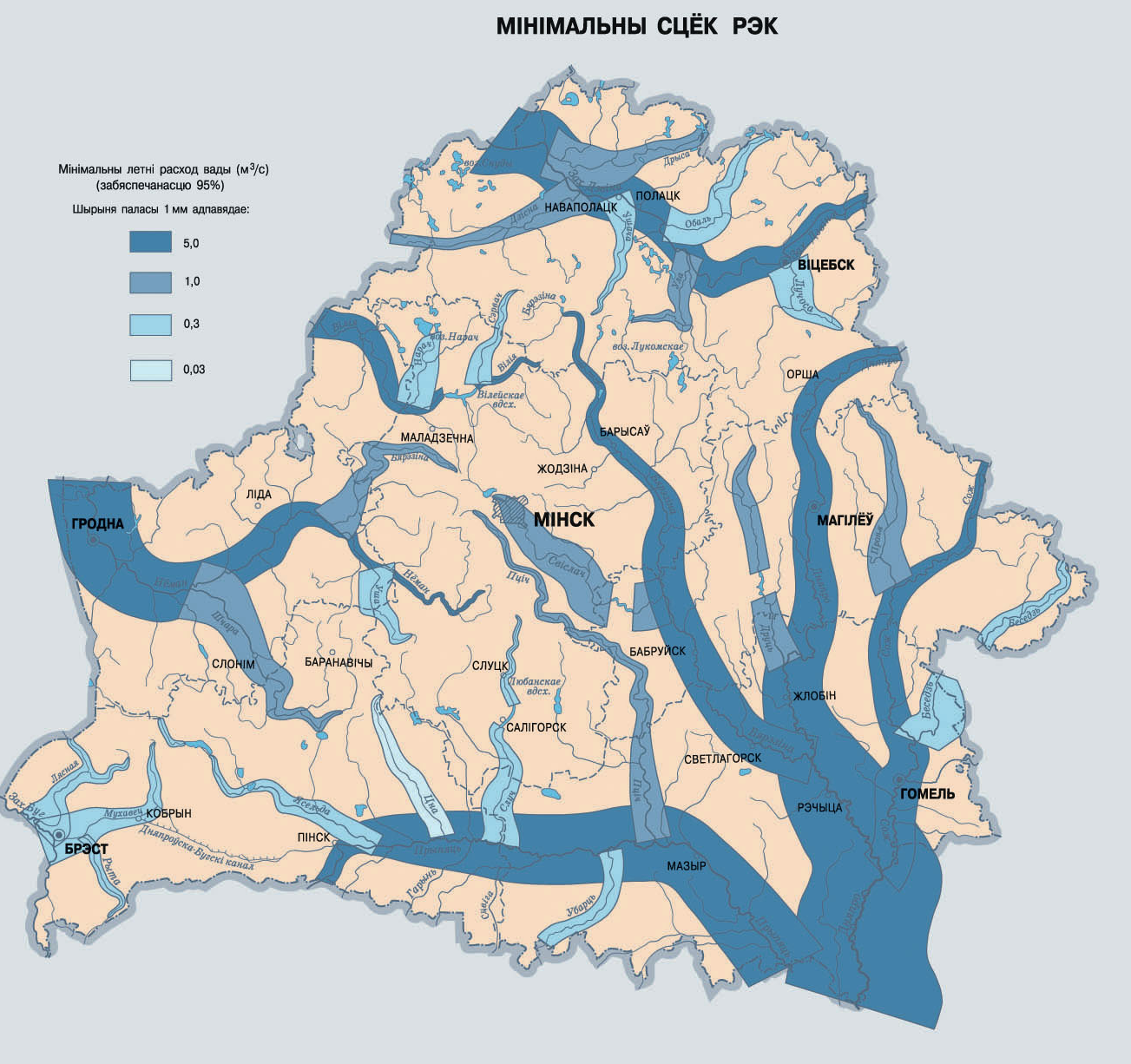 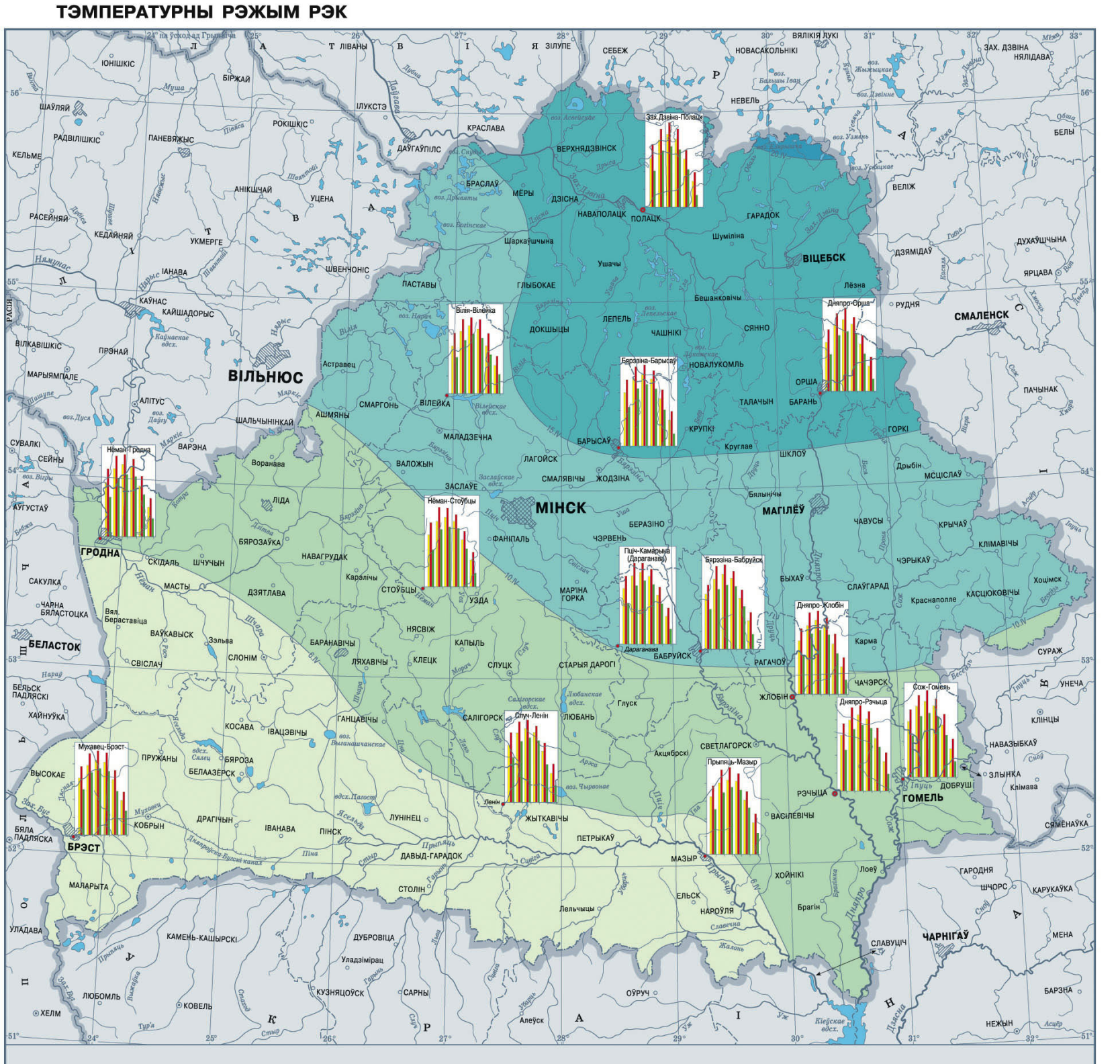 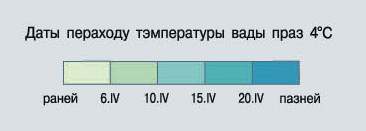 3. Морфометрические показатели рек и водосборов
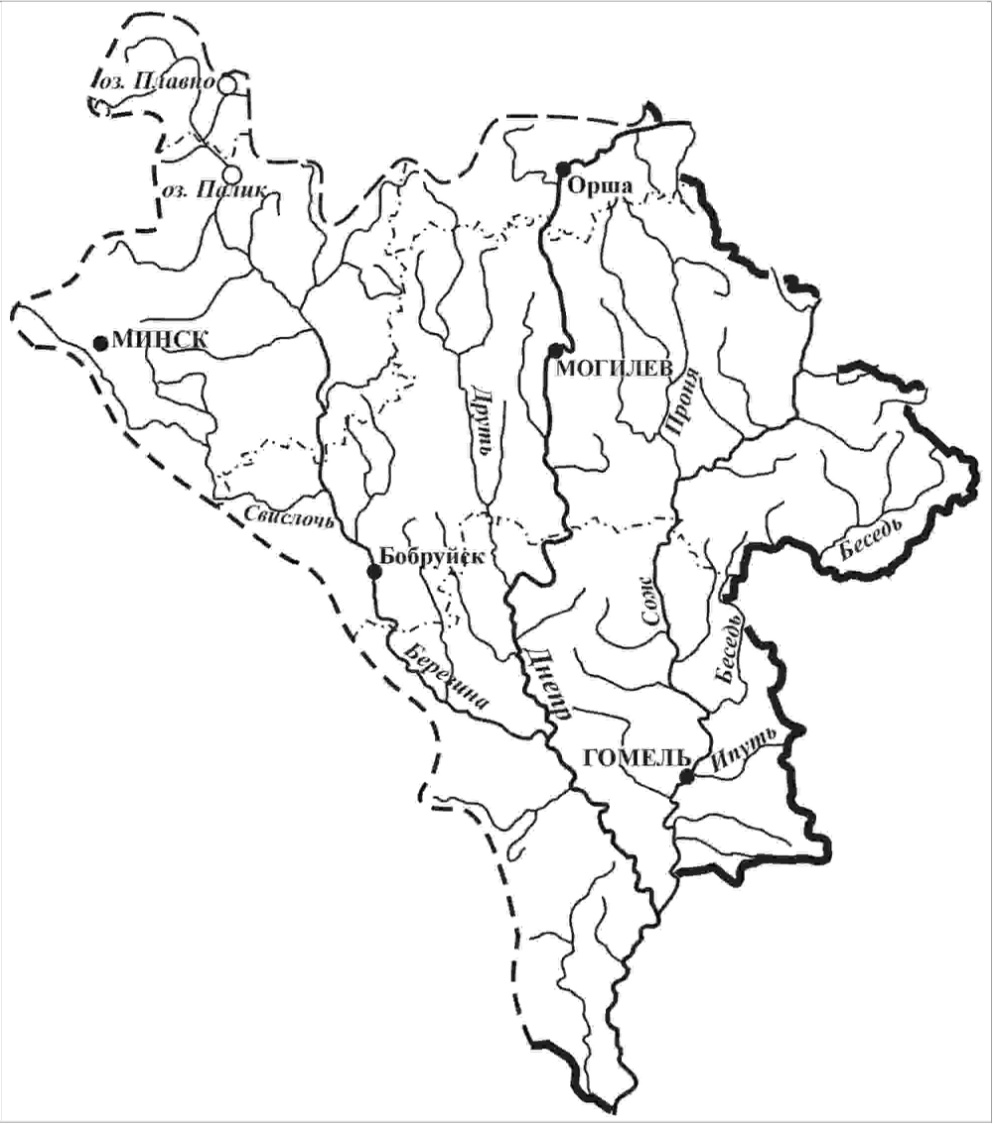 Бассейн р. Днепр
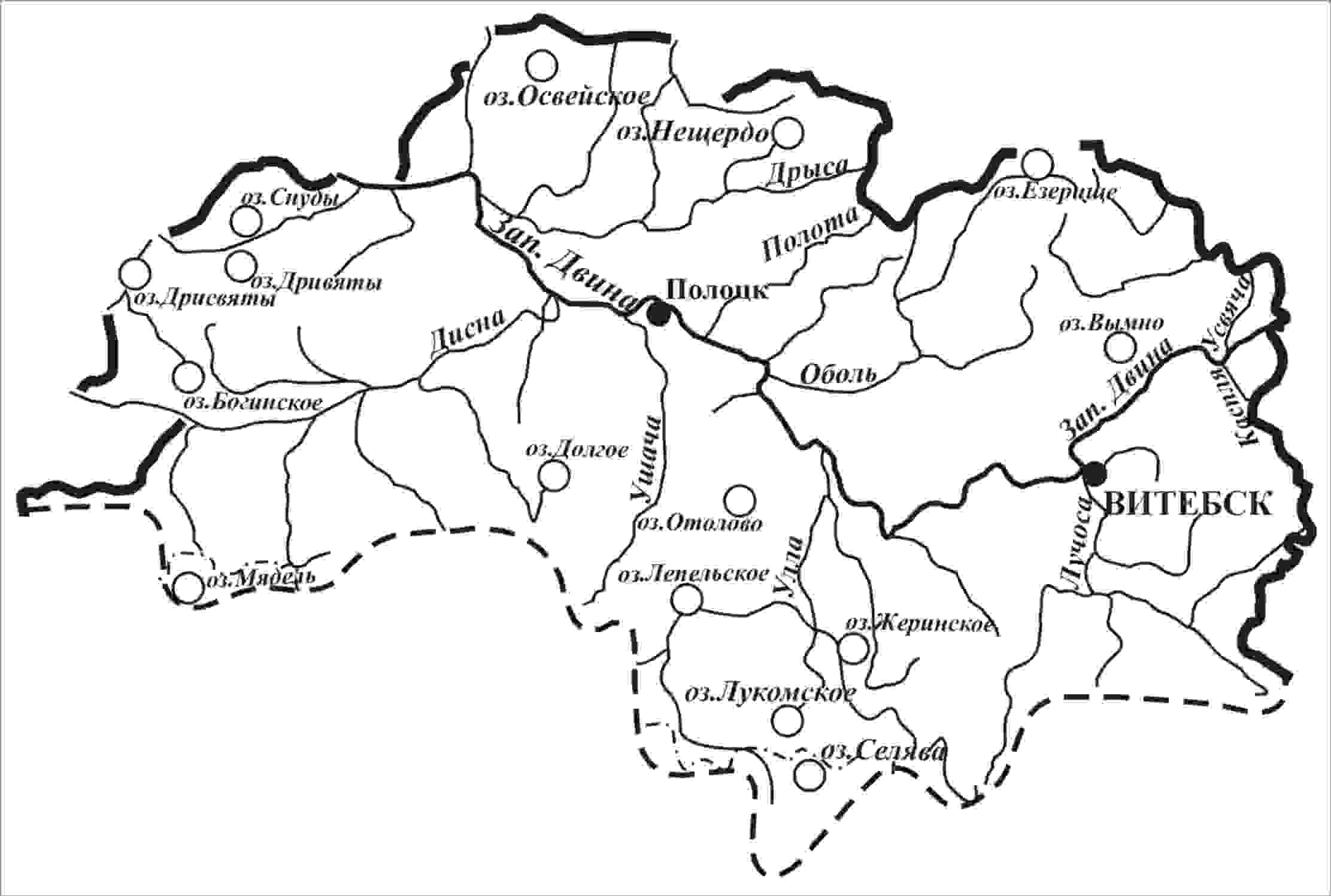 Бассейн р. Западная Двина
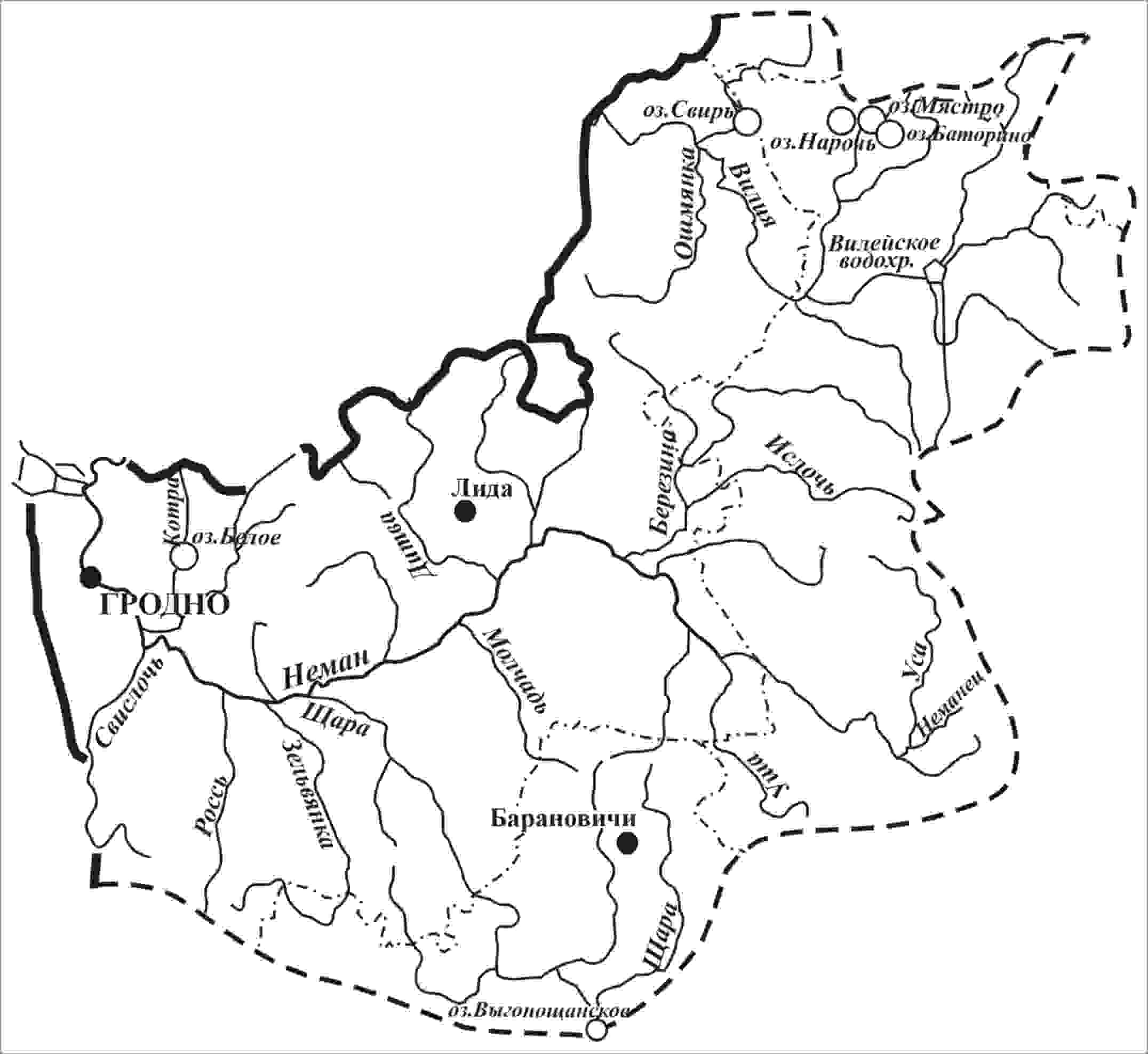 Бассейн р. Неман
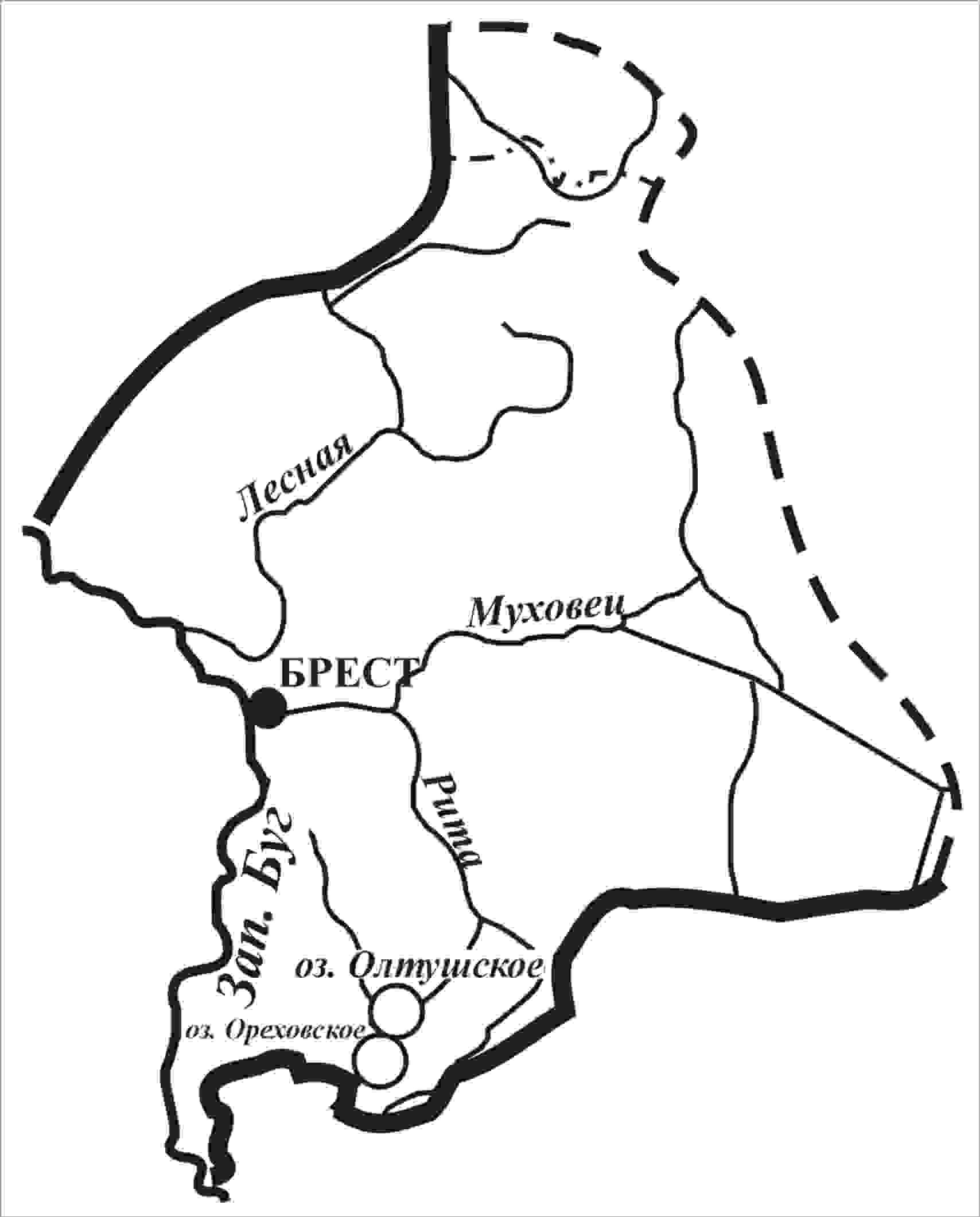 Бассейн р. Западный Буг
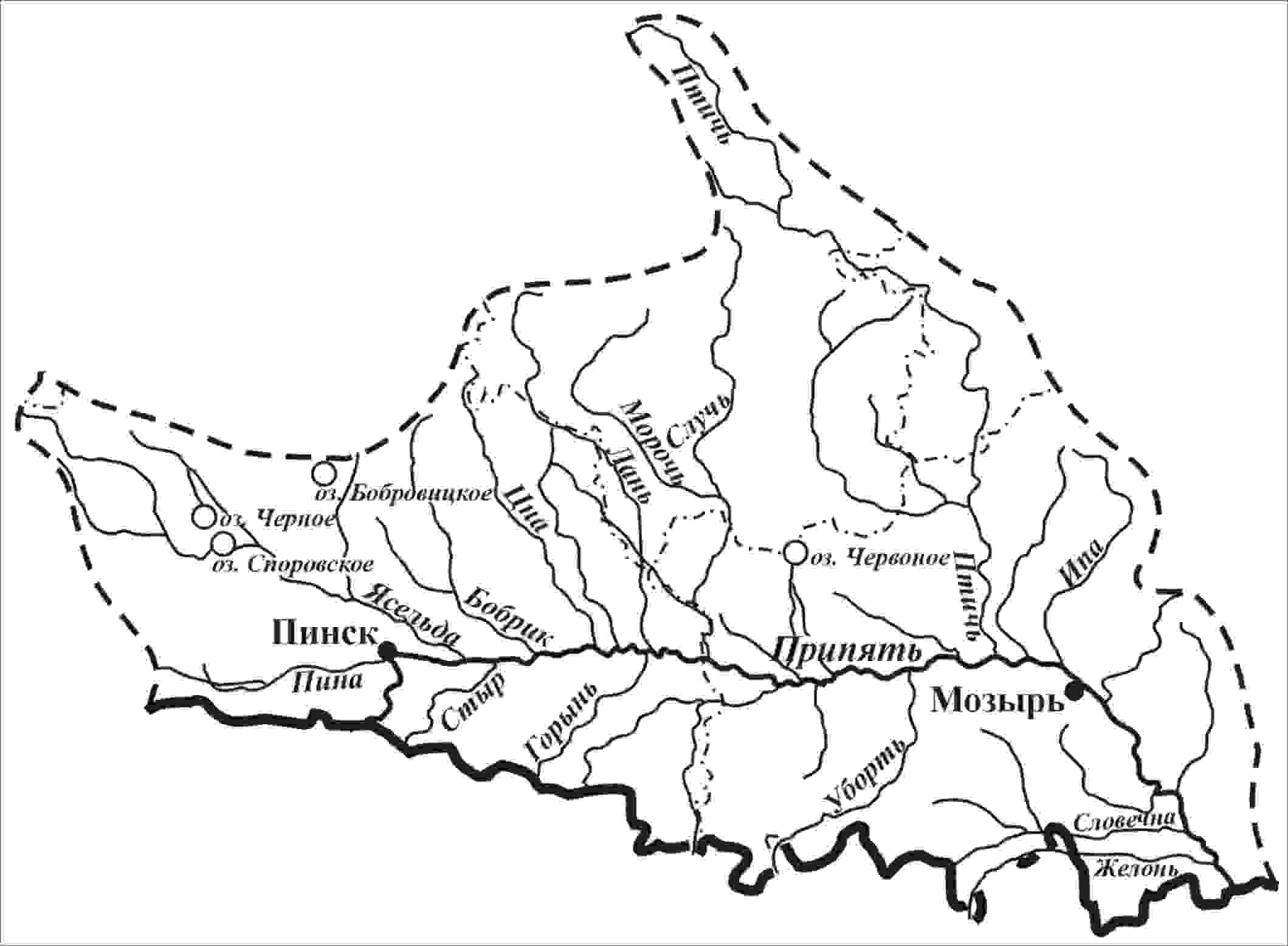 Бассейн р. Припять
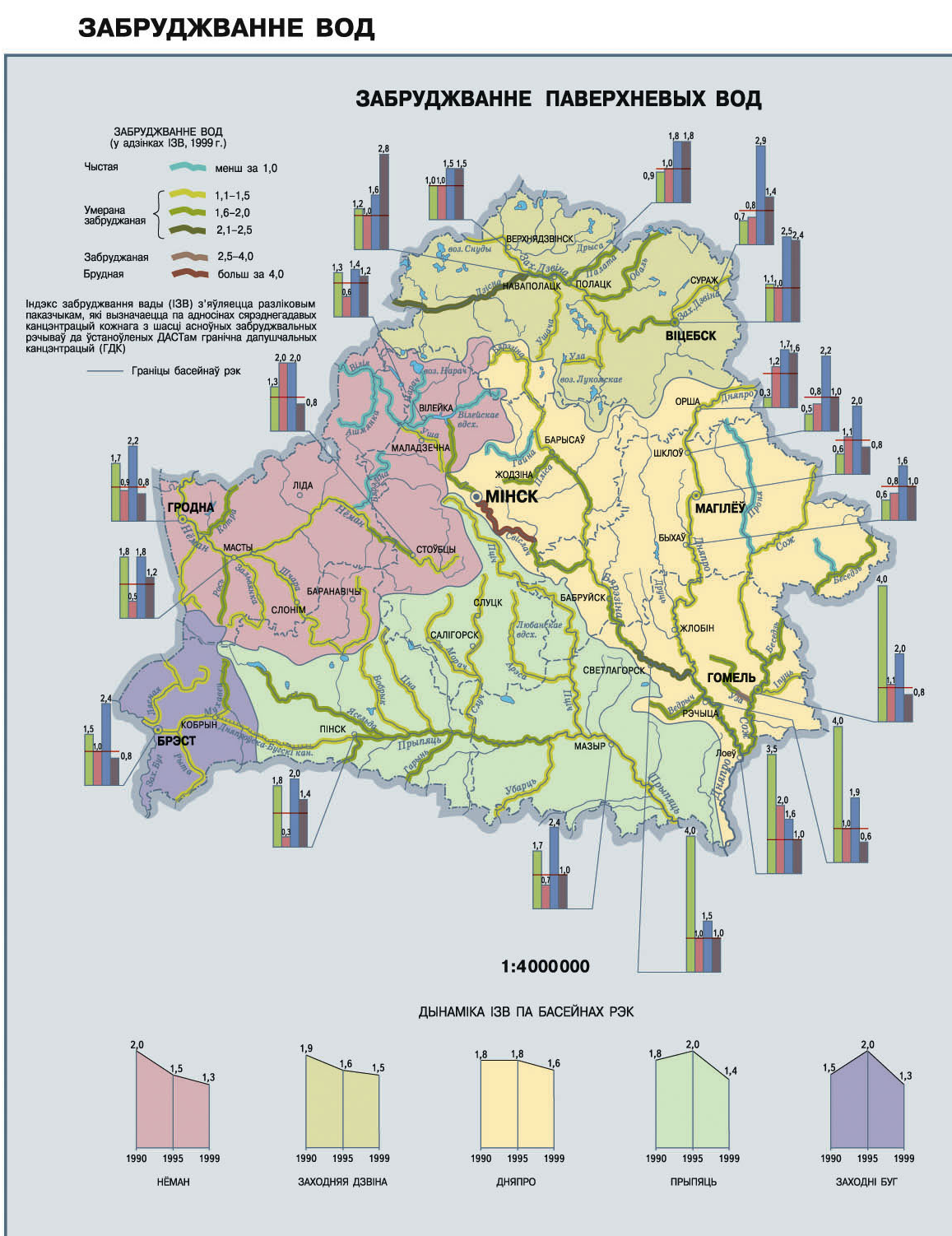